EFFICIENT TRANSIT SOLUTIONS FOR REDUCED COSTS OF TRADING
Brian Glancy
Director, Trade Facilitation
EVENT: WCO ITC- Freeport
May  8th 2015
Key Objectives
To expedite and simplify information flow between government and traders 
To reduce time, costs and resources needed for cargo clearance
2
[Speaker Notes: and bring meaningful gain to all parties involved in international trade

To establish a viable, simplified standardized and integrated environment for cargo clearance and release in line with international standards and best practices]
Challenges
Varying Customs documentation standards
Lack of adequate IT infrastructure and inter-operable data-sharing system
Need for multiple financial guarantees
Arbitrary administrative fees
Insufficient operating hours at Customs offices
Uncoordinated national AEO Programmes
Delays in screening
3
What are the benefits of to Governments?
Increased transparency and accountability encouraging trade compliance
Increase in government revenues
Substantial capacity building within government     departments
Real-time accurate trade data and statistics
Better use of government resources
Foundations towards an efficient E-Government system
4
[Speaker Notes: What are the Trade Facilitation benefits?]
What are the Benefits to Importers and Exporters?
Accelerated Cargo clearance
Reduced duplication and errors
Reduced cost of document handling
Development of knowledge and skills in information systems
5
What are the benefits to the economy?
Increased trade competitiveness means greater potential for Foreign Direct Investment (FDI)
Enhanced trade facilitation through technology results in new employment opportunities through job creation throughout the trade chain.
Reducing the cost of doing business at borders will reduce the cost of consumer goods in the marketplace.
6
Trade Hub Strategies to Support Efficient Transit - Drivers
Revised Kyoto Convention (RKC)

WTO Agreement on Trade Facilitation (TFA)

Regional Tripartite Program between COMESA, EAC and SADC
7
Trade Hub Focus Corridors
Dar es Salaam
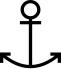 Luanda
Lilongwe
DEMOCR. REP. OF THE CONGO
Blantyre
SEYCHELLES
Lusaka
TANZANIA
Harare
Beira
ANGOLA
MALAWI
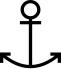 ZAMBIA
Walvis Bay
Dar es Salaam

Beira

Coast  to Coast (C2C) (Maputo & Trans-Kalahari Corridors)
MOZAMBIQUE
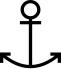 Gaborone
MADAGASCAR
Windhoek
NAMIBIA
Pretoria
ZIMBABWE
MAURITIUS
Maputo
BOSTWANA
Mbabane
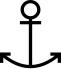 Maseru
SWAZILAND
LESOTHO
SOUTH AFRICA
Trade Hub Activities to Support Effective Transit
Adoption of International Standards
Trade Facilitation Roadmap
Adoption of Risk Management
Comprehensive Trade Facilitation Programme for SADC
National Single Window
Coordinated Border Management
Trade Information Portals
Public Awareness Strategies and Plans
Private Sector Collaboration
Legislative Reviews and Drafting
Organizational /PS Capacity Building
9
Transit Enhancement Themes
Bonding (Bonds/Guarantees)
Risk Assessing (AEO)
Streaming
Time Shifting (PARS/PCA)
Tracking (GPS/RFID)
Measuring and Monitoring (Baseline/KPI)
Regionalizing
10
Thank you for your attention
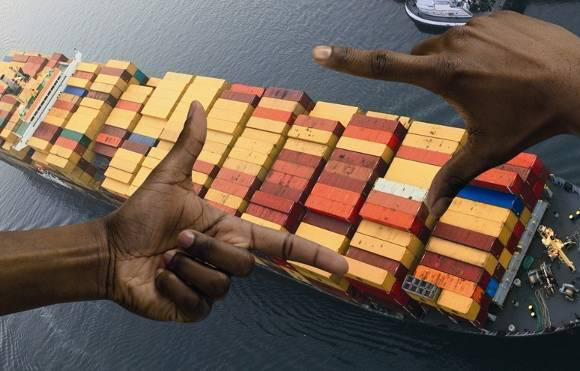 Brian Glancy
www.satradehub.org